Criteriile de congruență ale triunghiurilor oarecare
Prof. Cosma Teodora
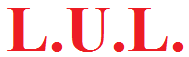 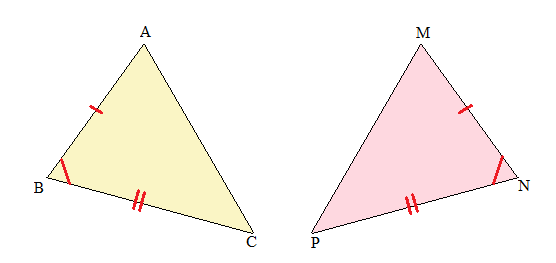 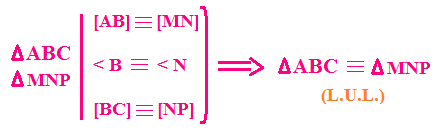 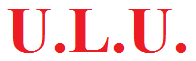 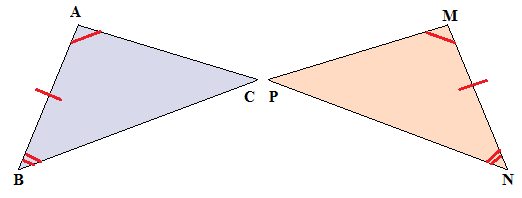 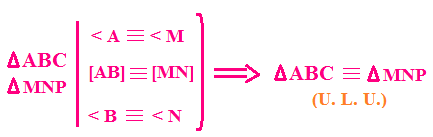 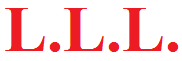 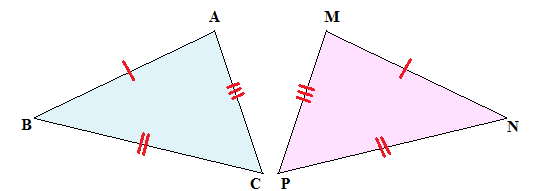 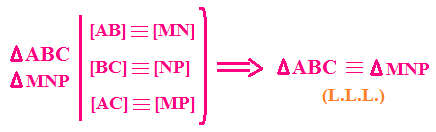